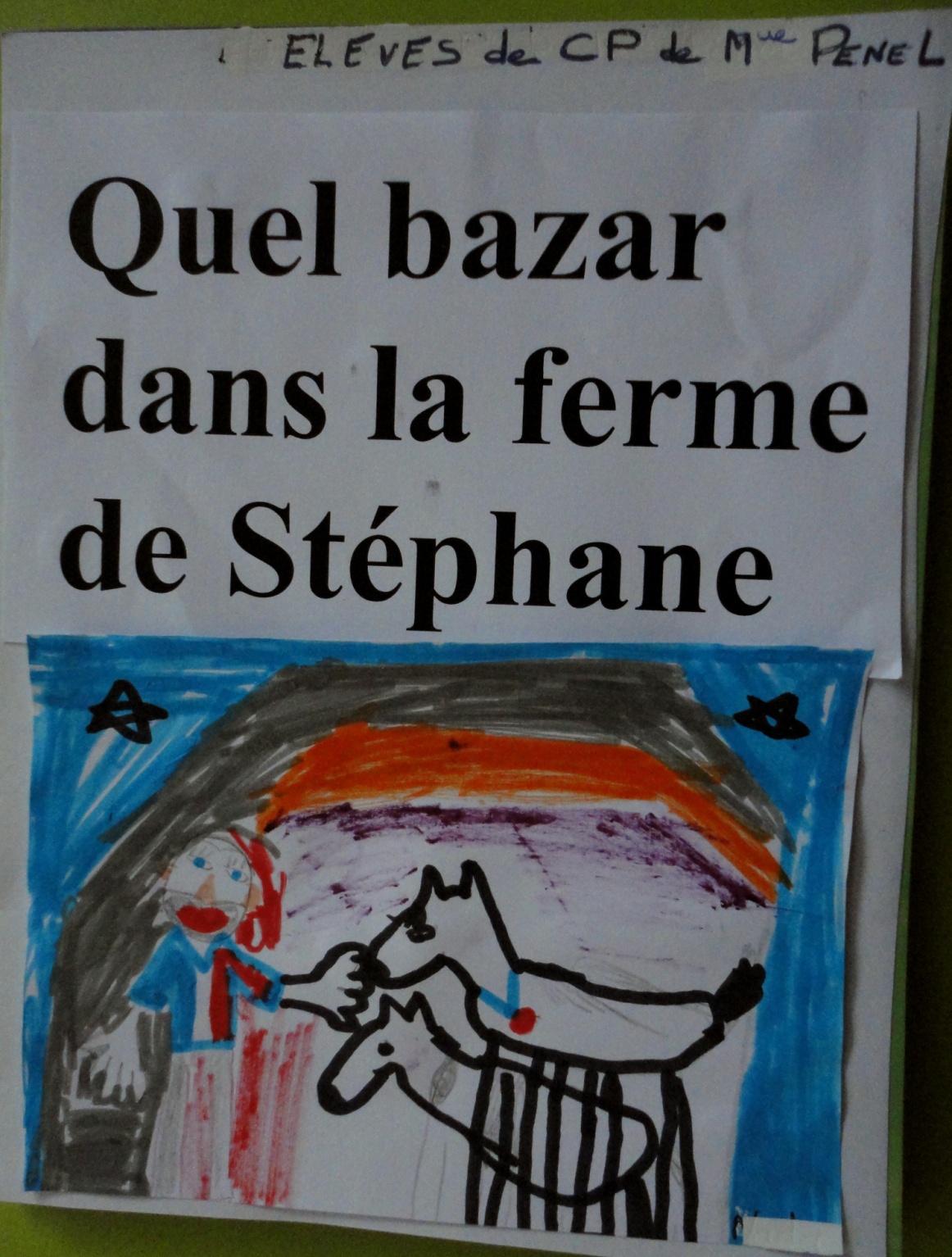 FIN